EU-China Summer School Program 2014
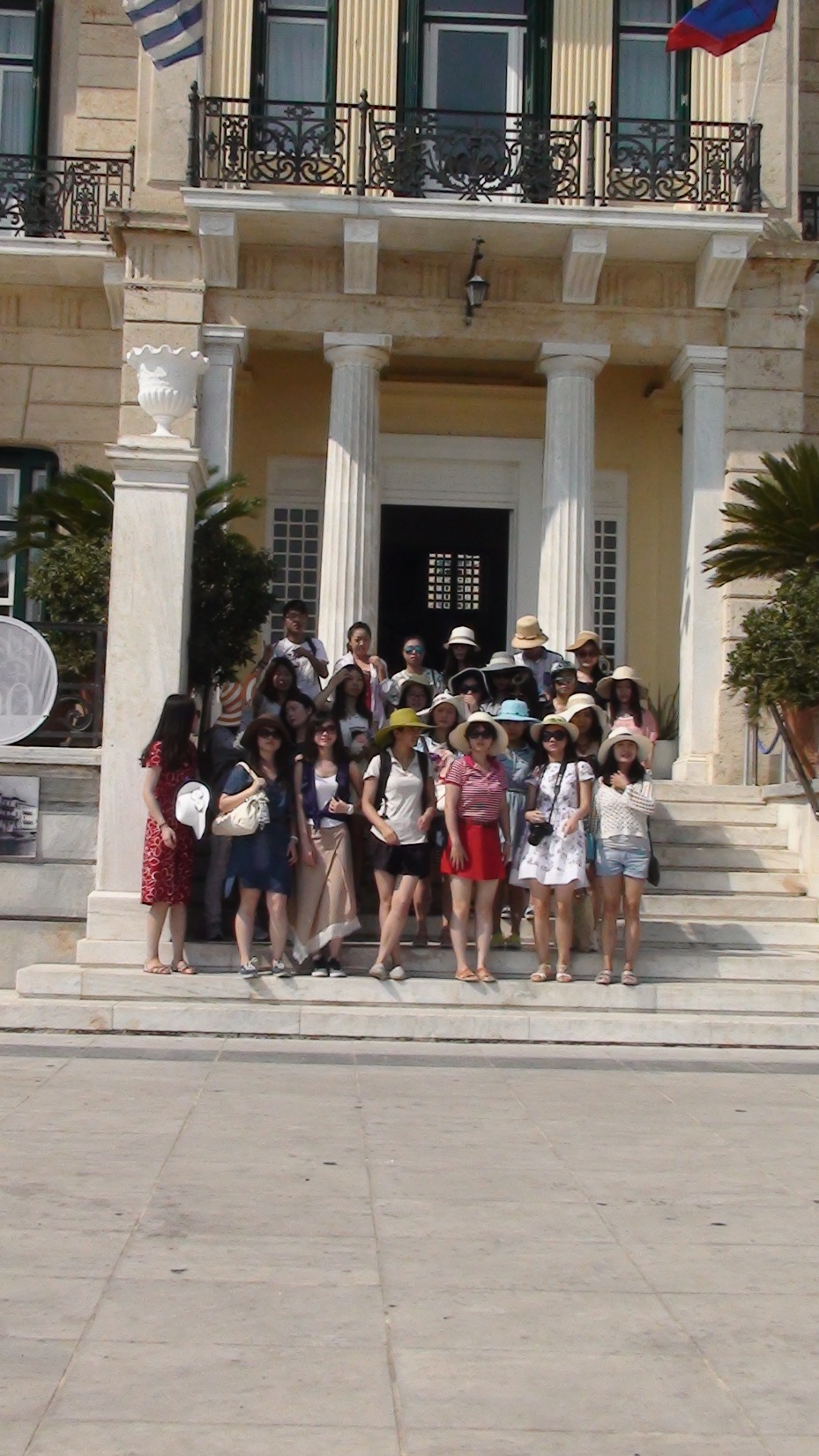 Spetses Island:  In front of Posidoneum Hotel
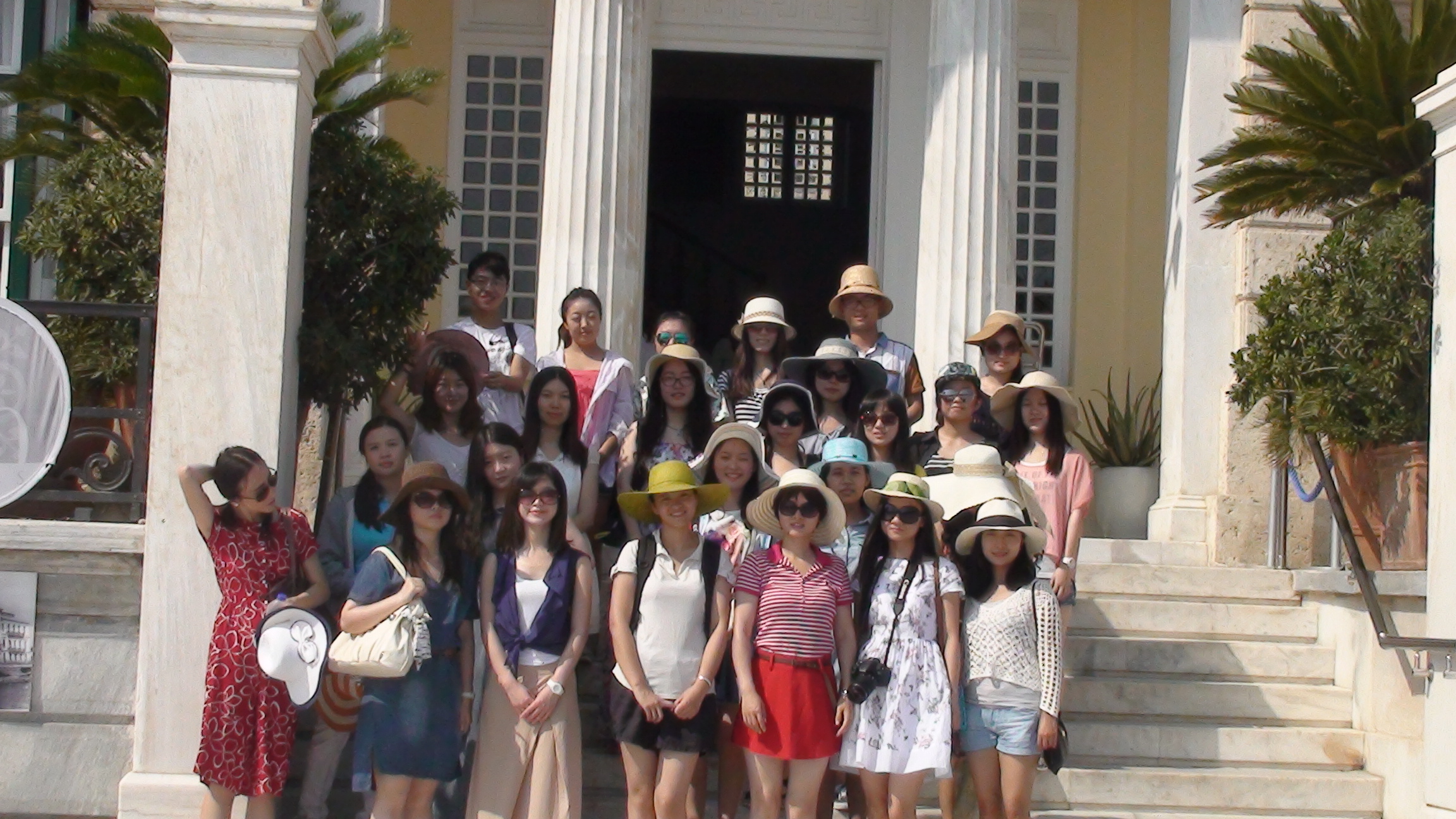 Spetses Island:  In front of Posidoneum Hotel
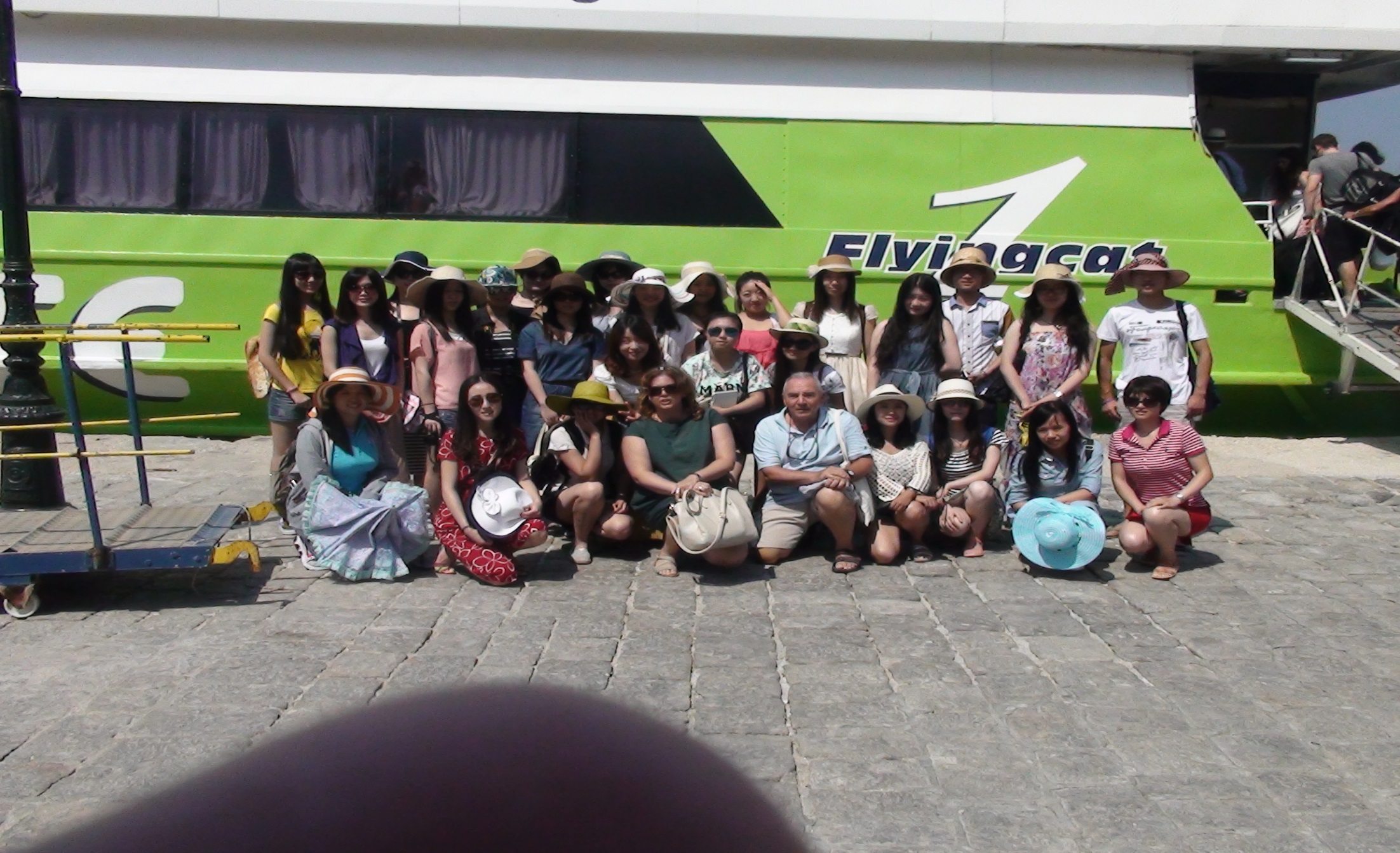 Hydra Island: Arrival
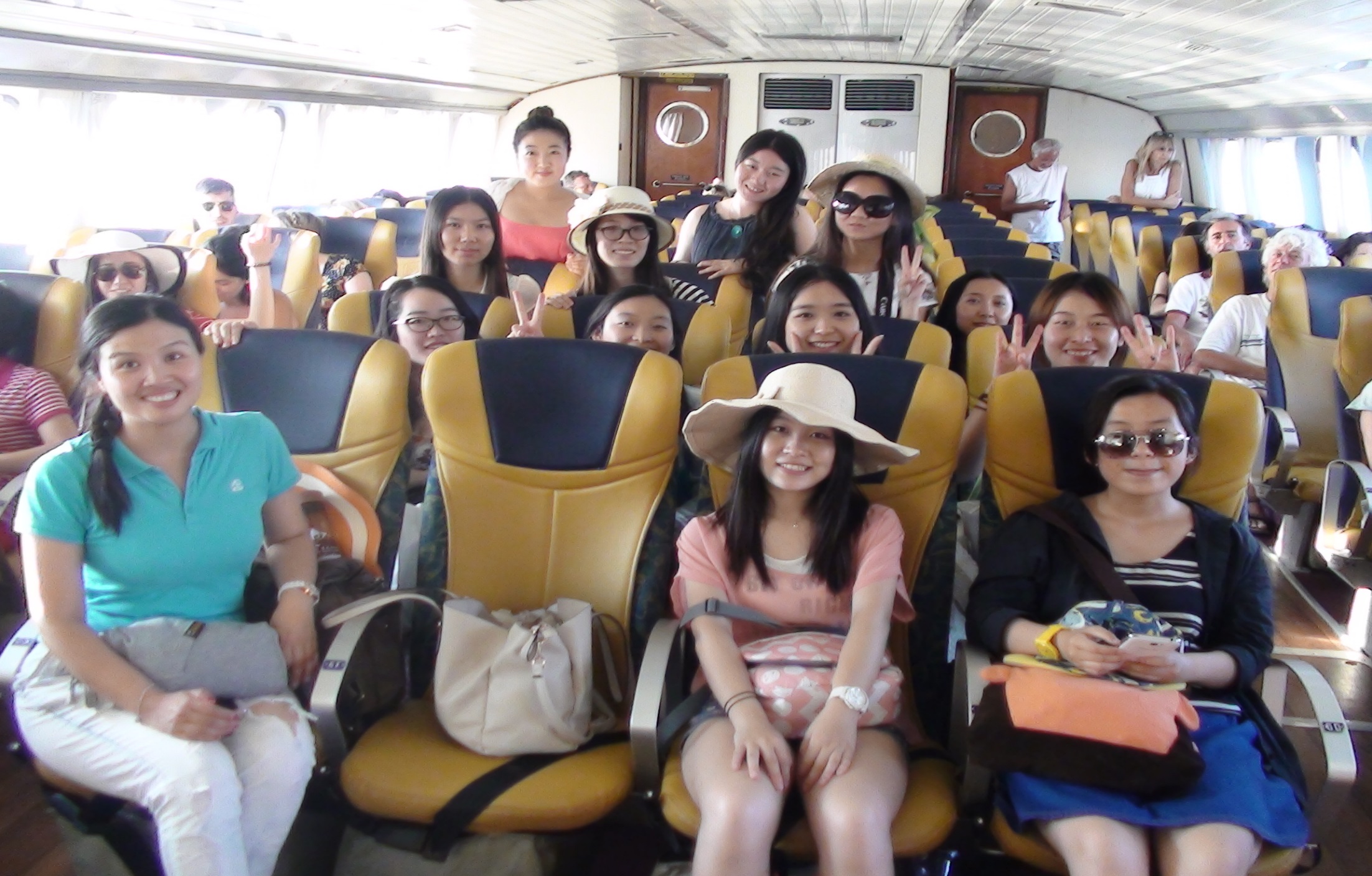 Hydra Island: Departure
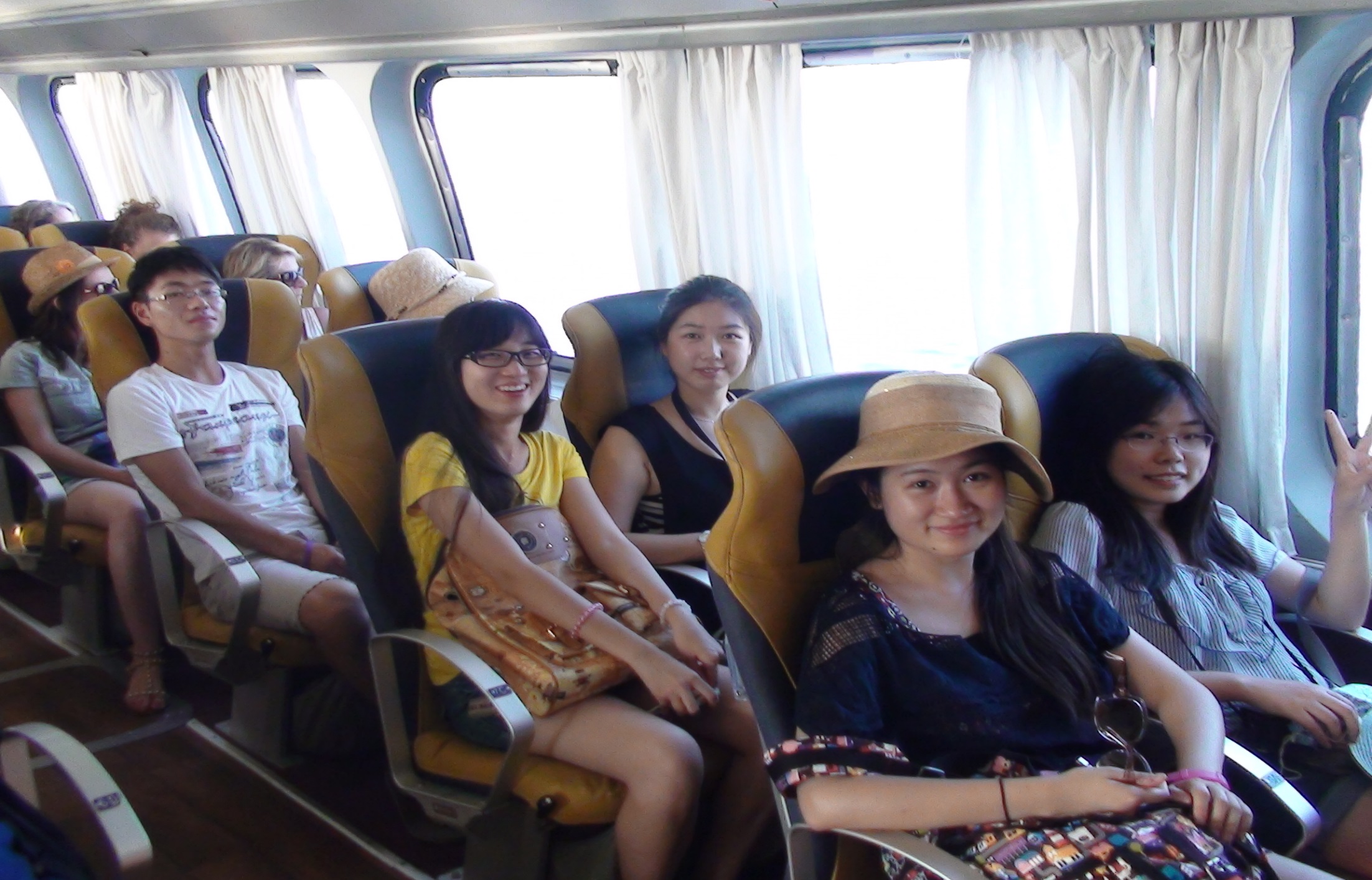 Hydra Island: Departure
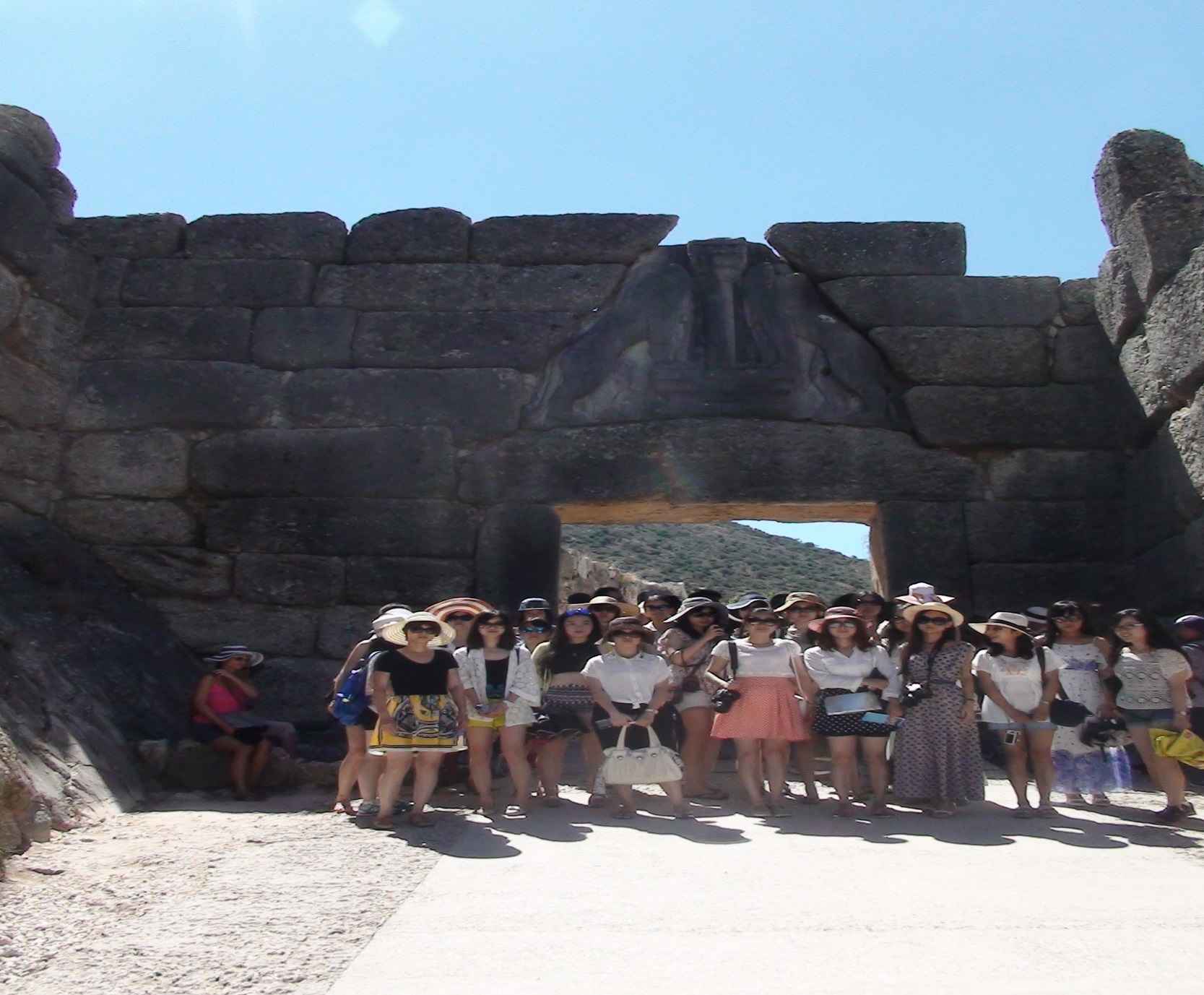 Mycenae: 
Lion Gate
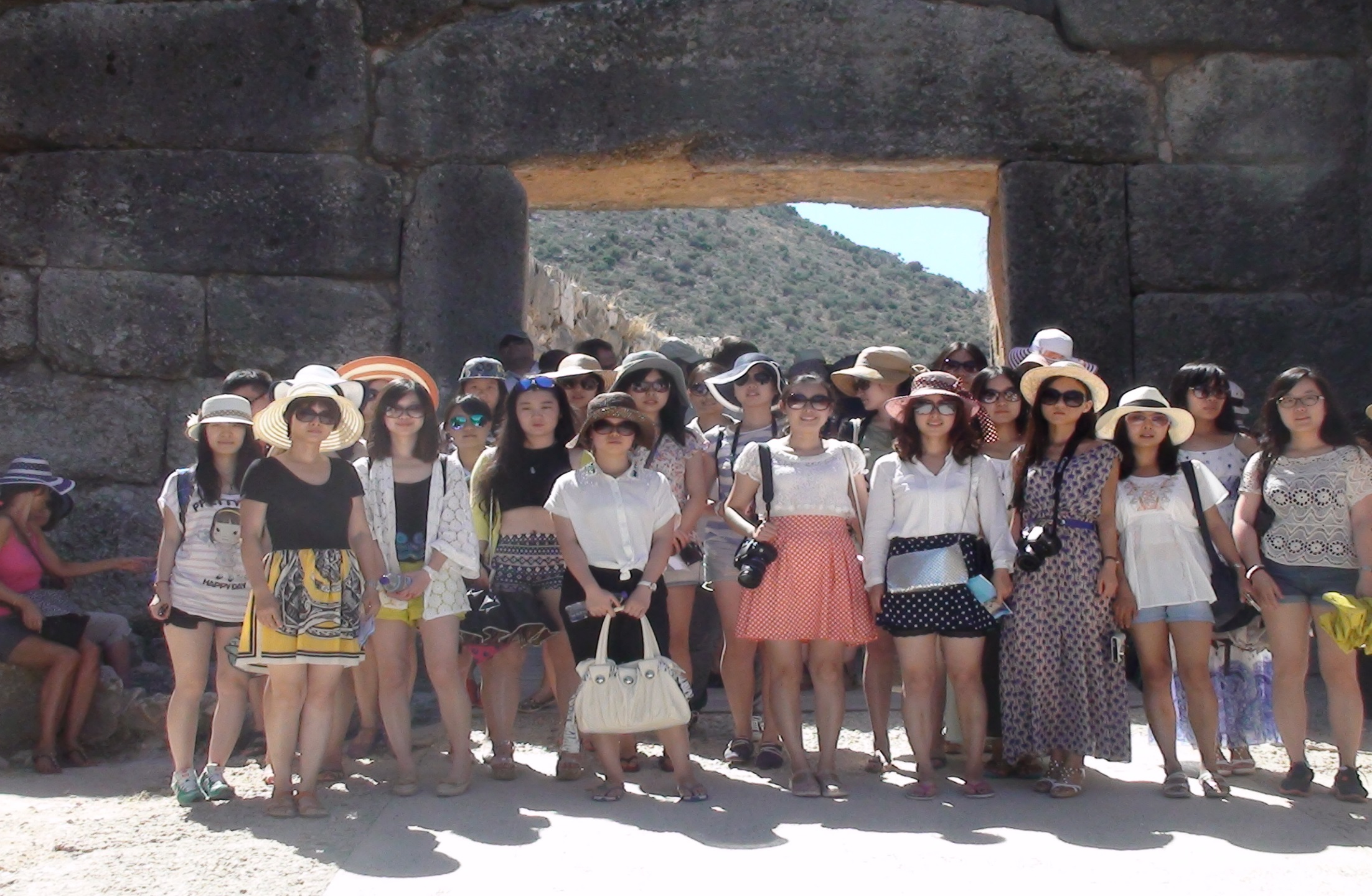 Mycenae: 
Lion Gate
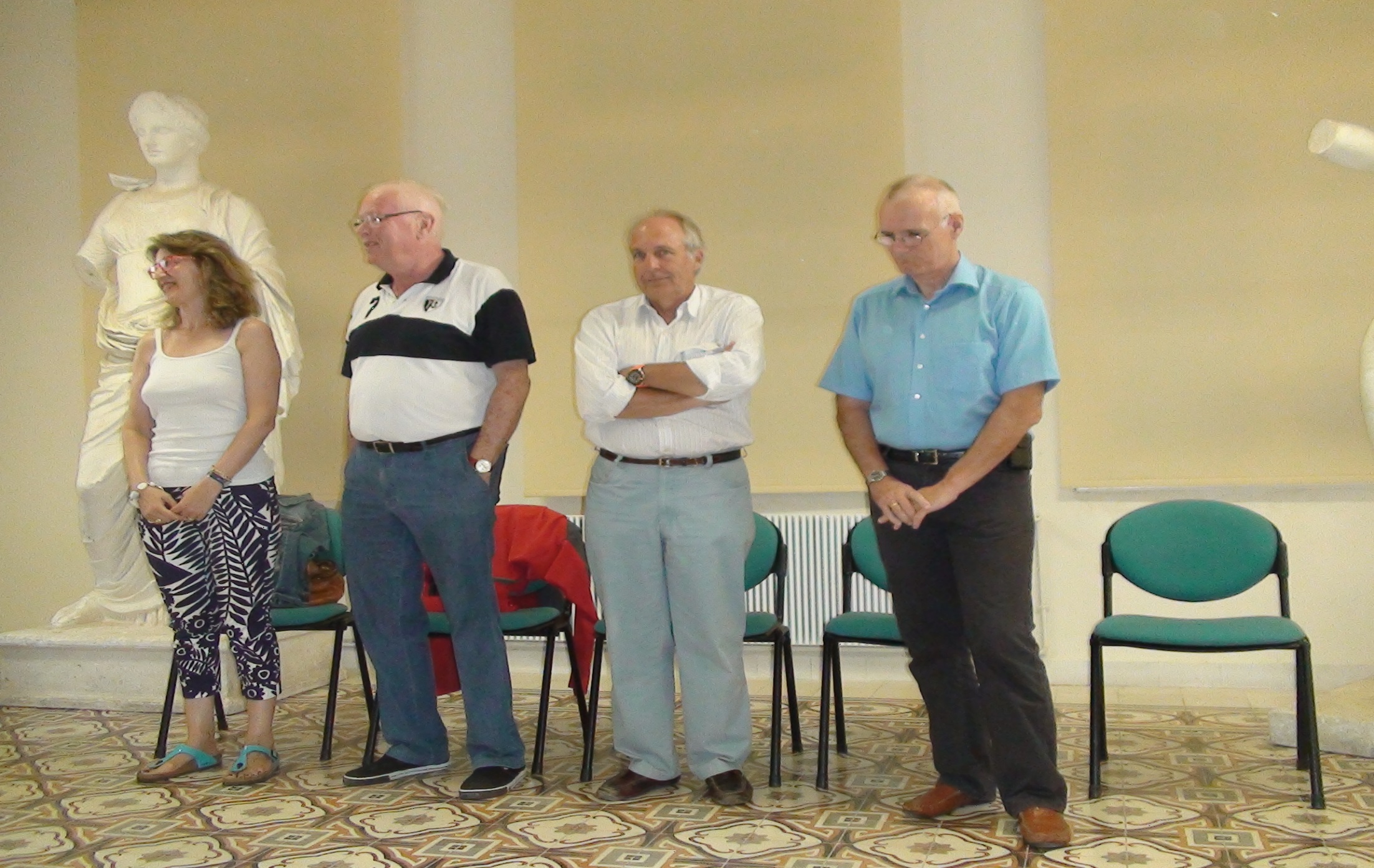 Certificates
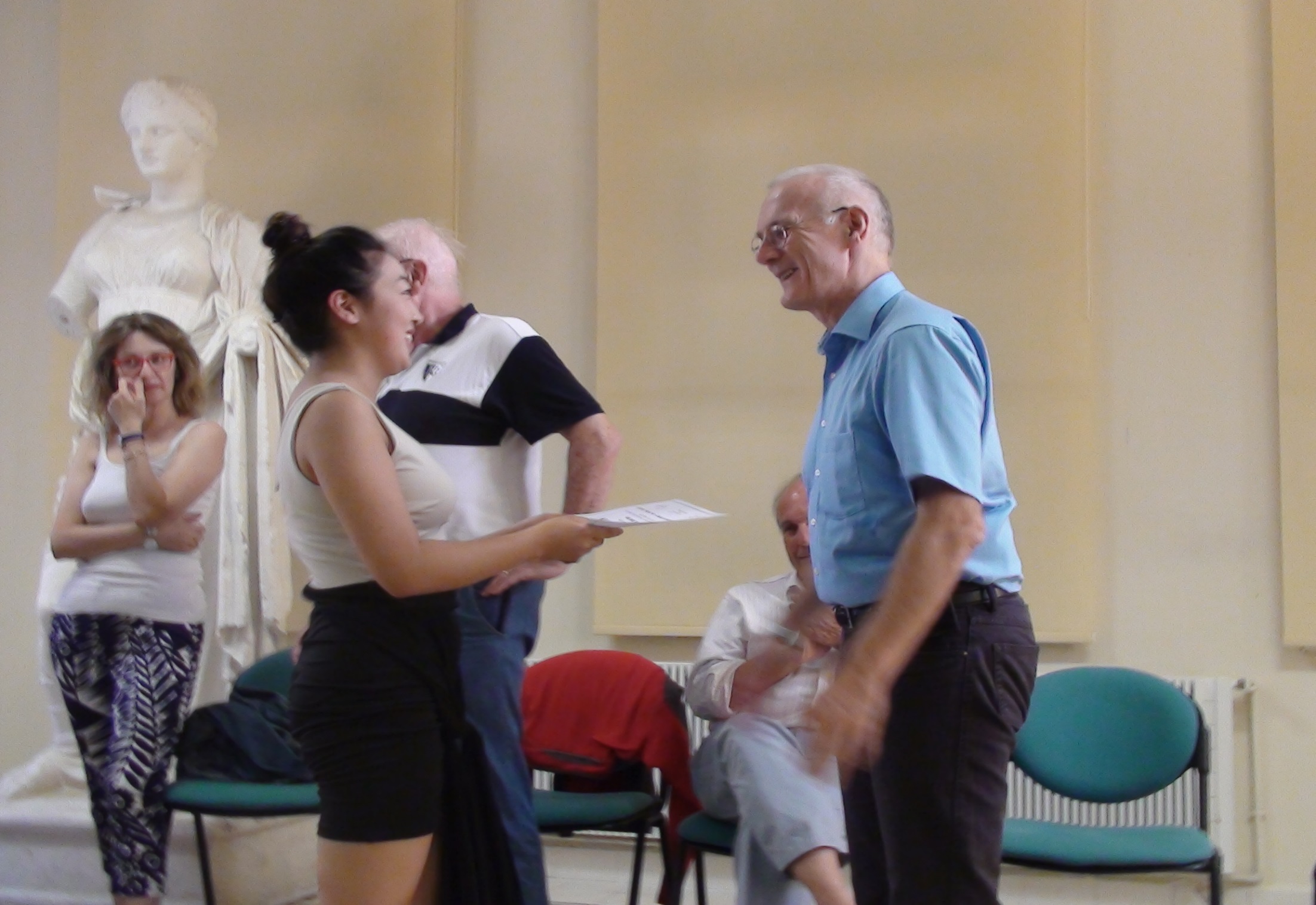 Certificates
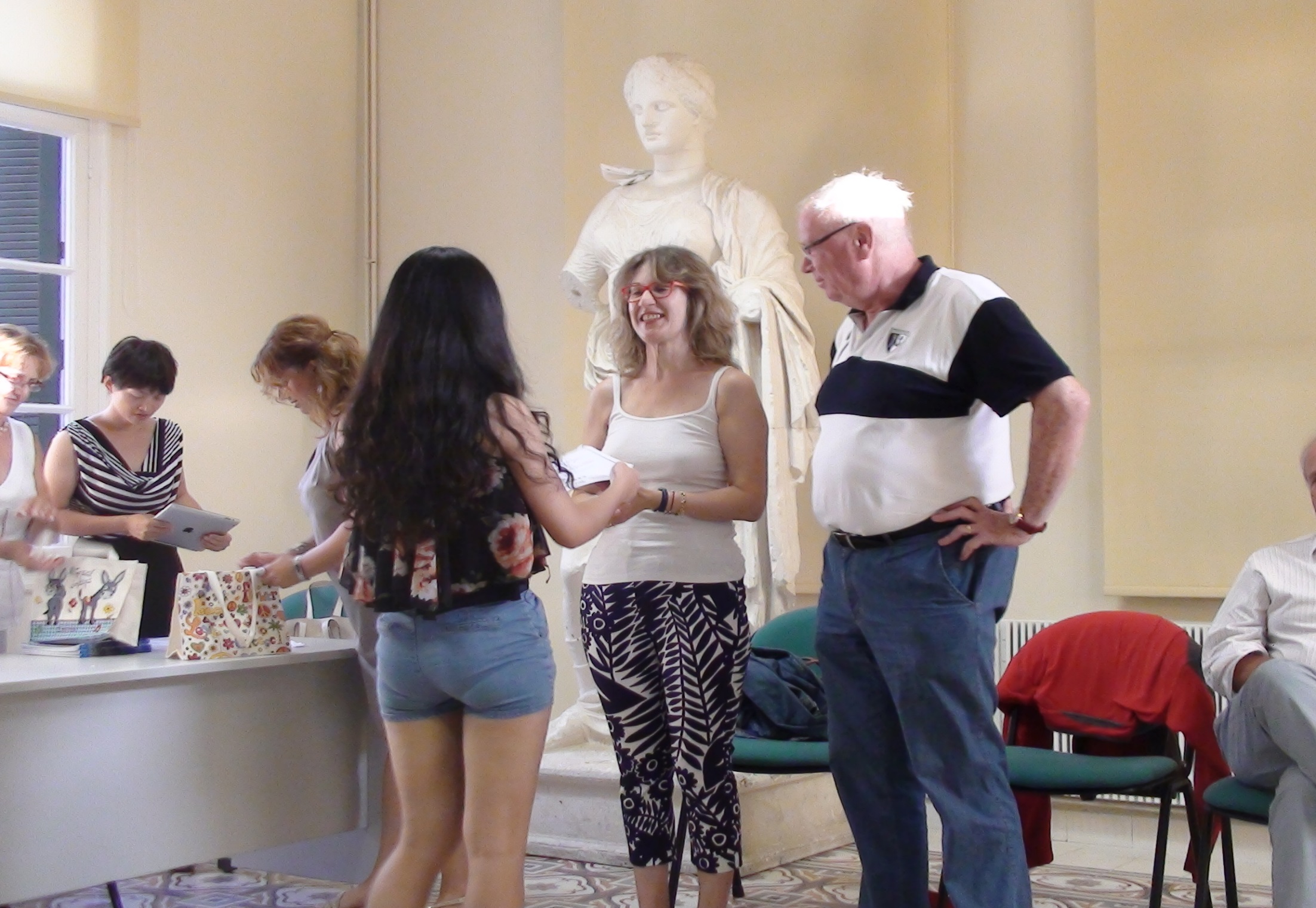 Certificates
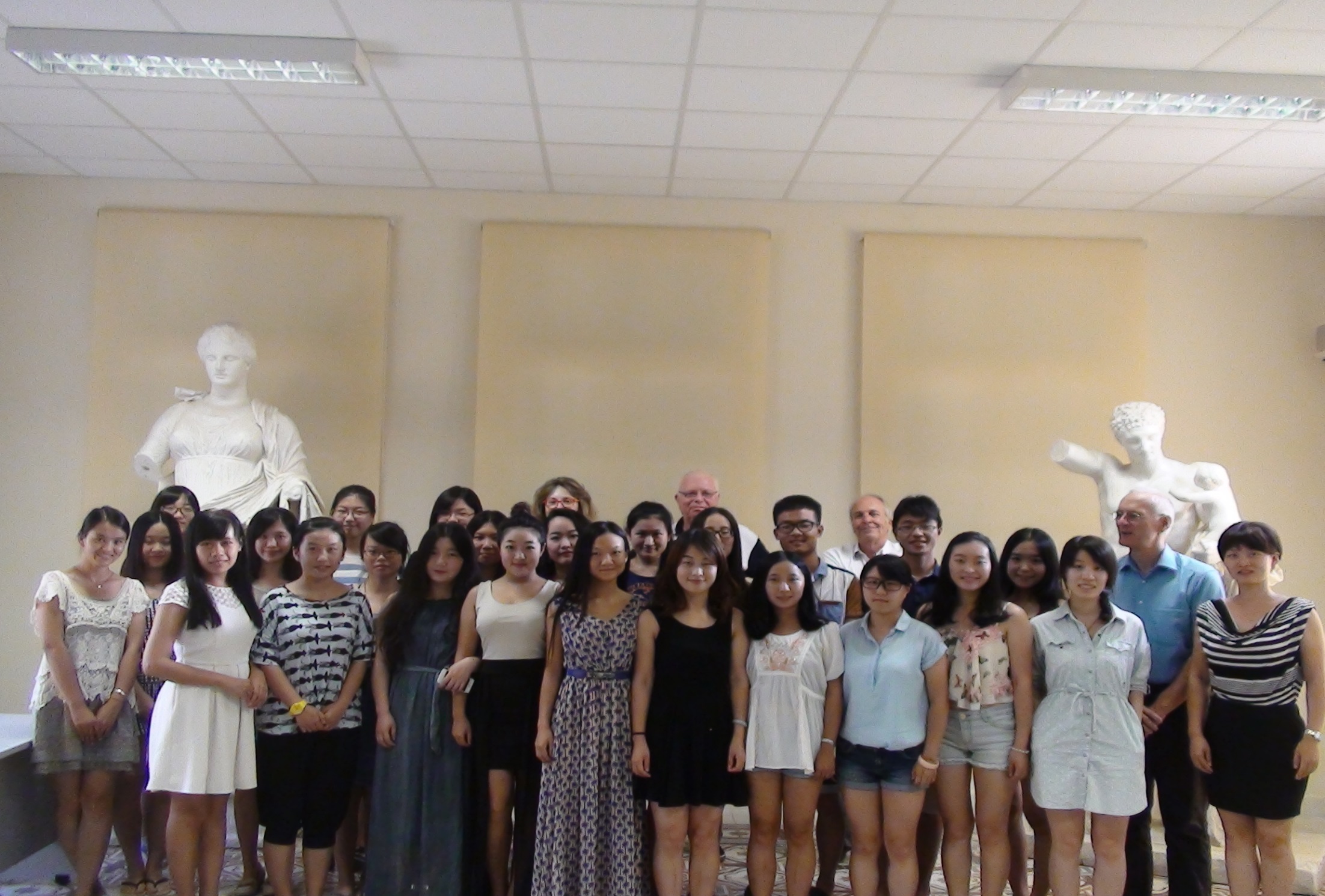 Certificates
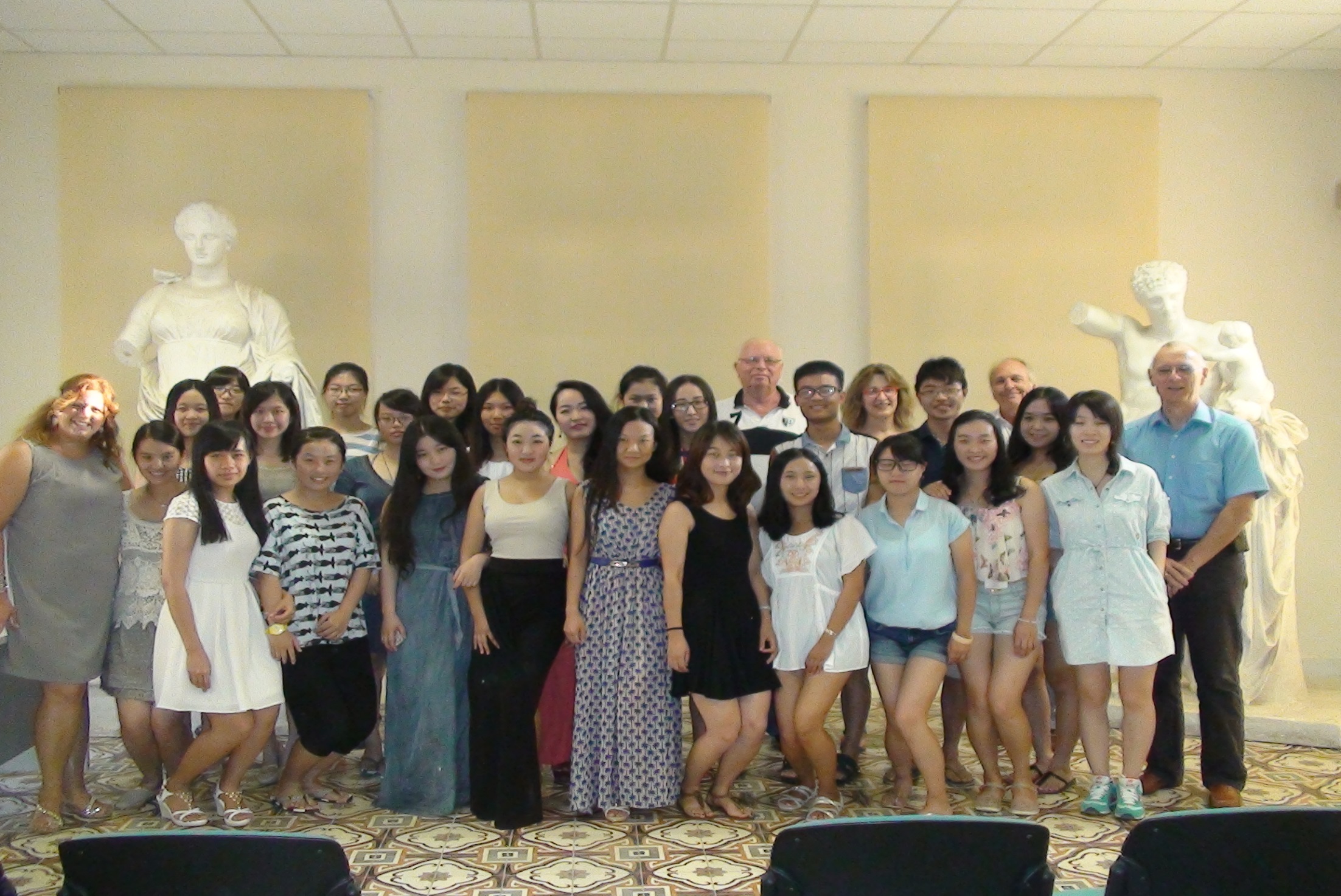 Certificates
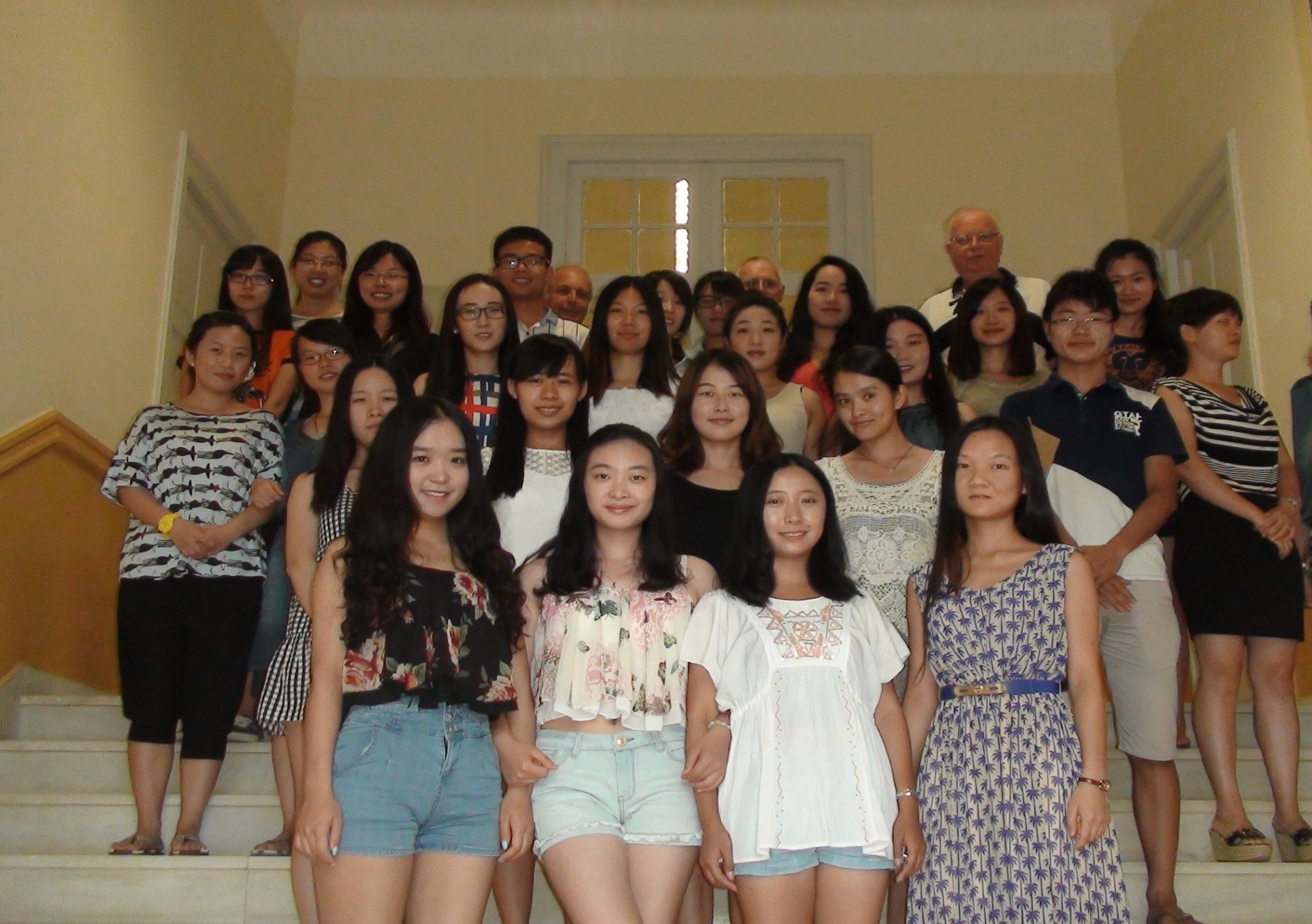 Certificates
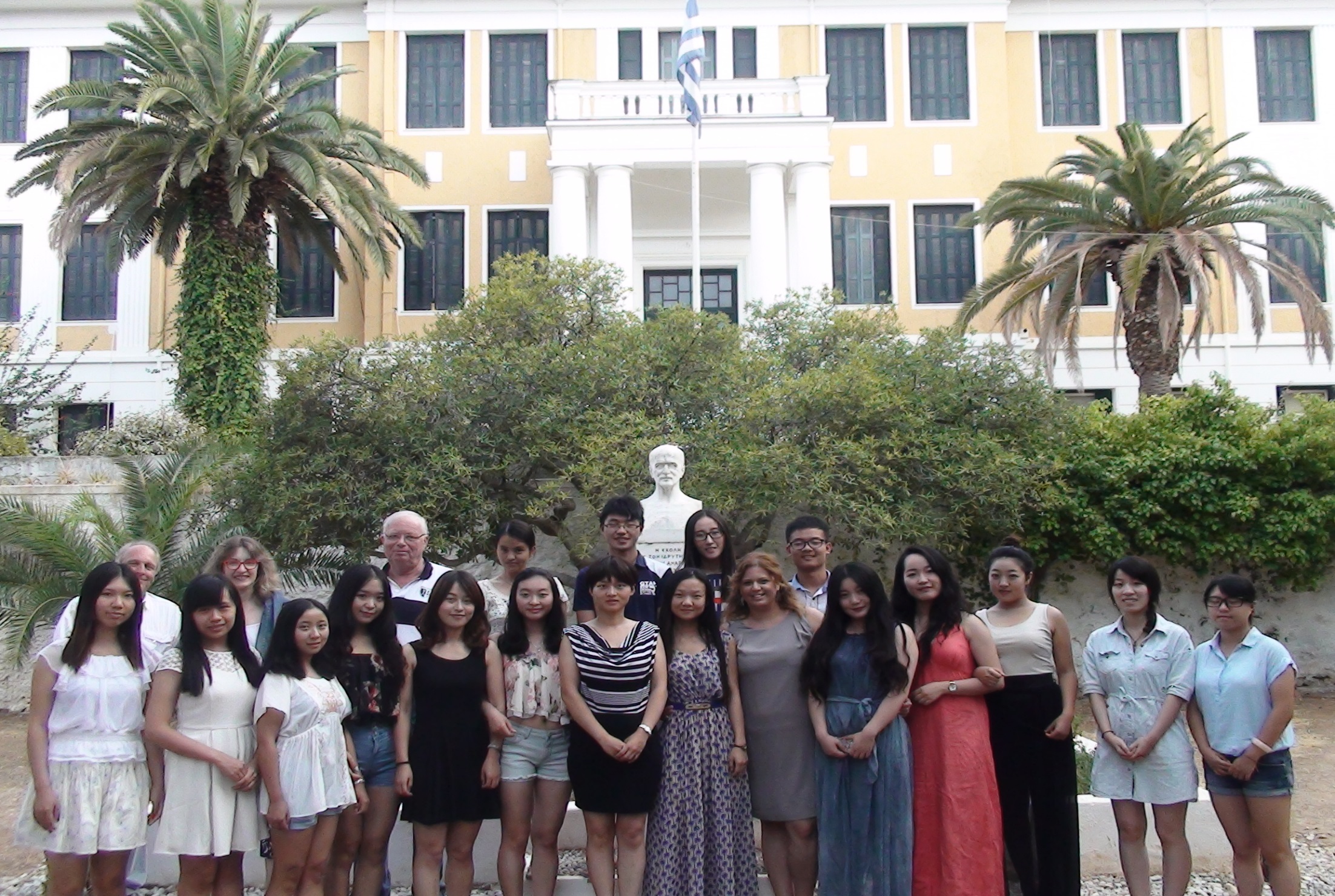 Certificates: 
Outside AKSS
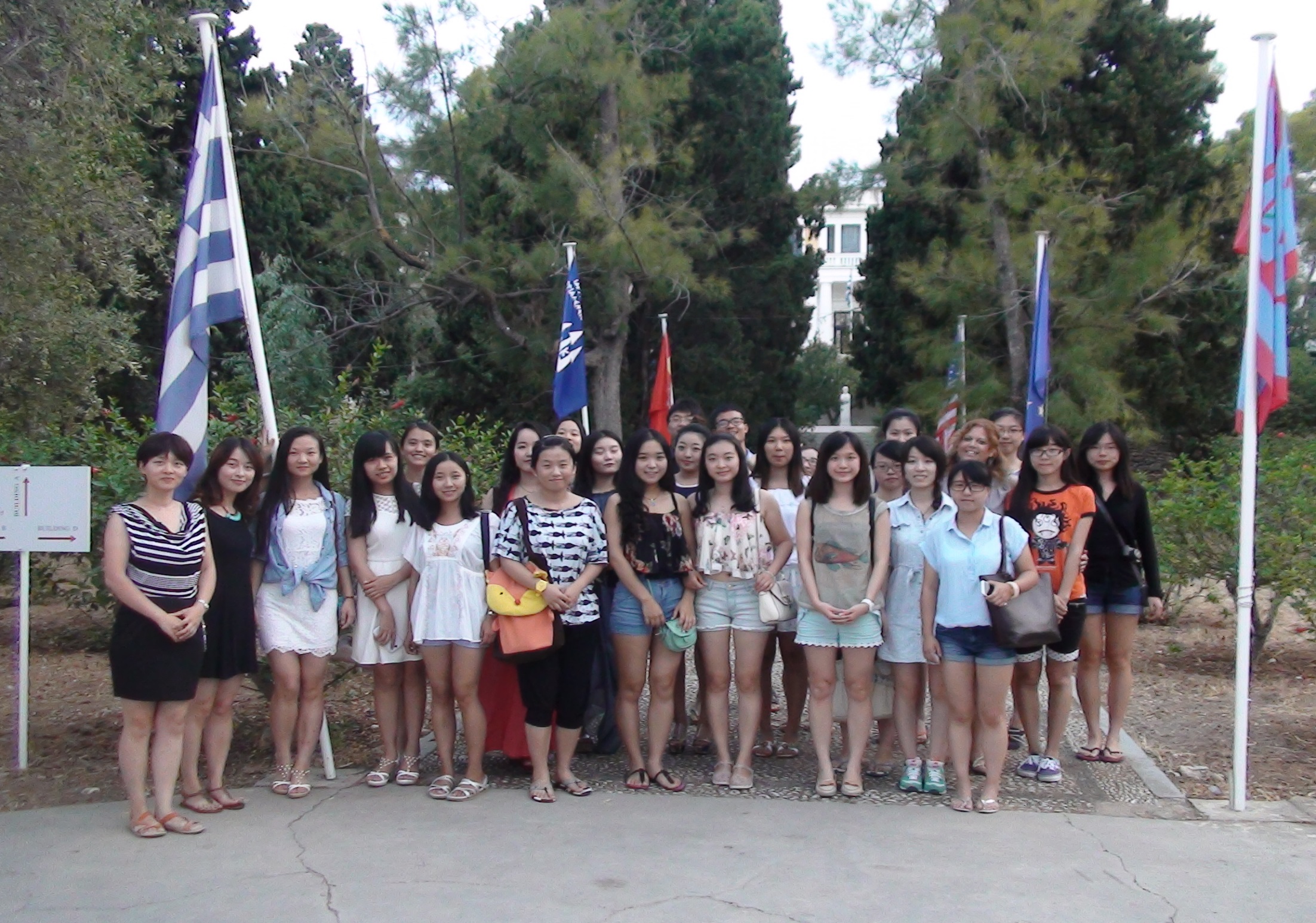 Certificates: 
Outside AKSS
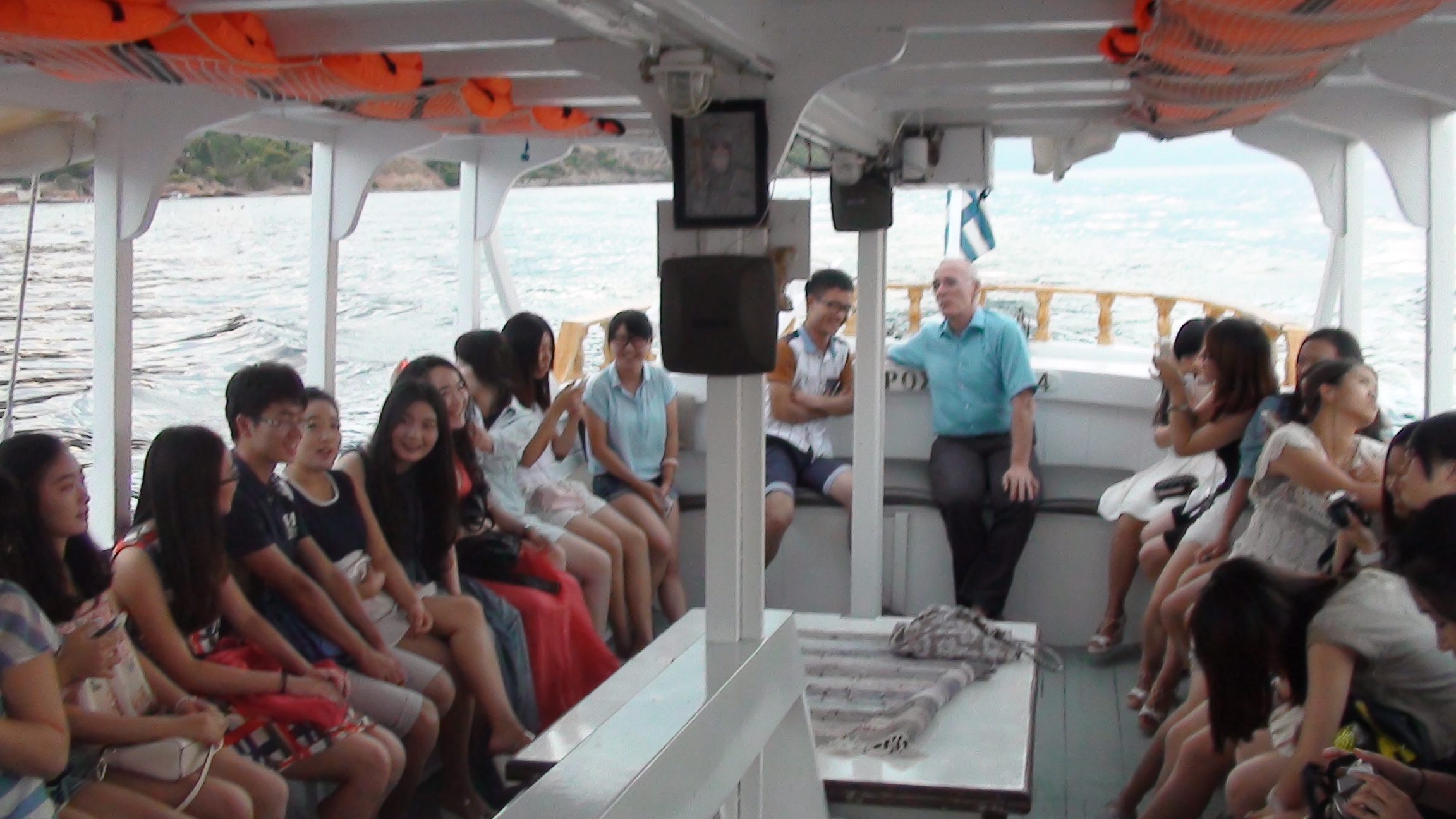 On our way for the farewell dinner on Spetses Island
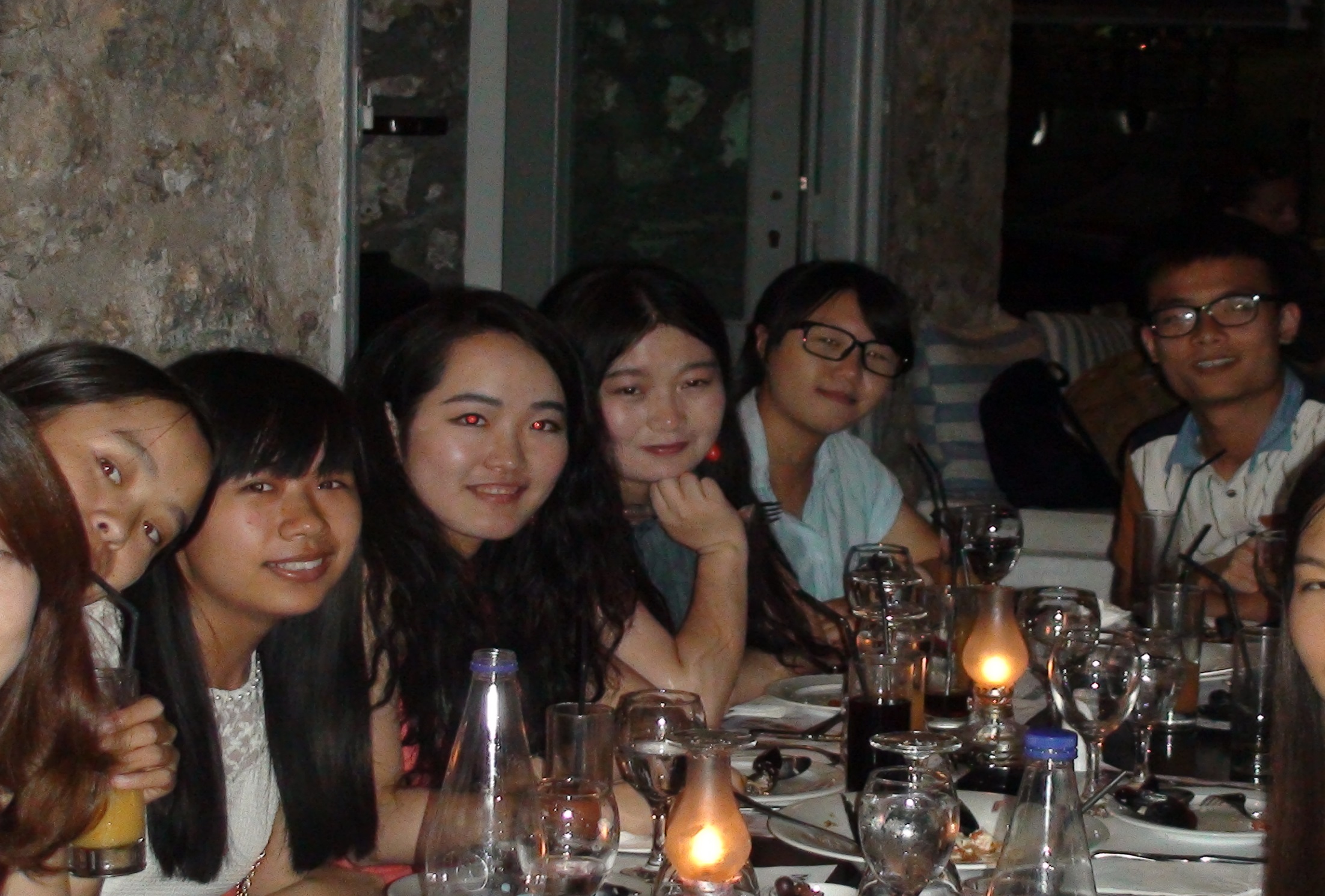 Farewell dinner on Spetses Island
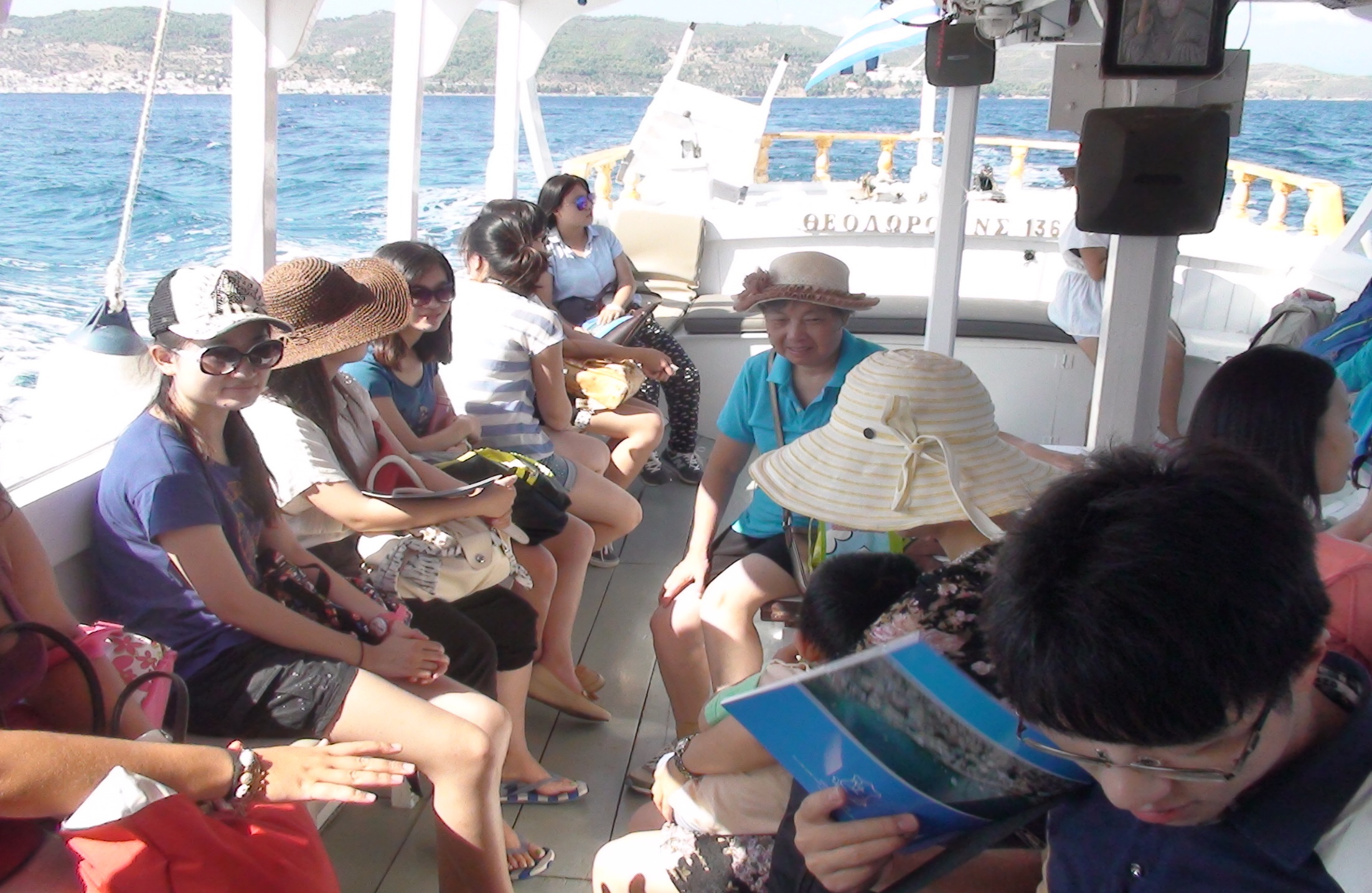 Living Spetses Island
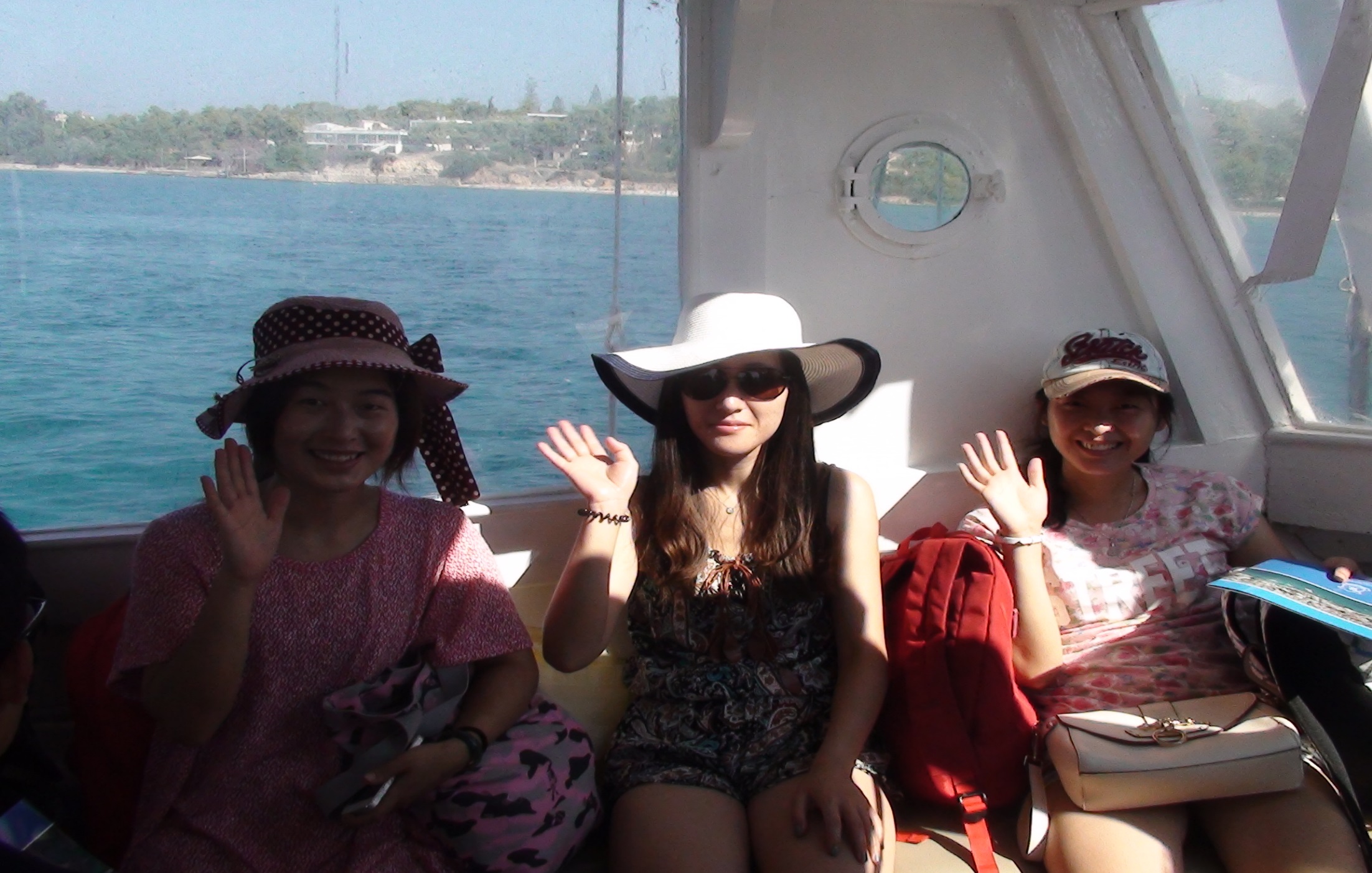 Living Spetses Island
The End for 2014